Figure 6. Spatial localization of functional recovery. (A) Visual field maps illustrating the location and ...
Cereb Cortex, Volume 14, Issue 1, January 2004, Pages 81–90, https://doi.org/10.1093/cercor/bhg106
The content of this slide may be subject to copyright: please see the slide notes for details.
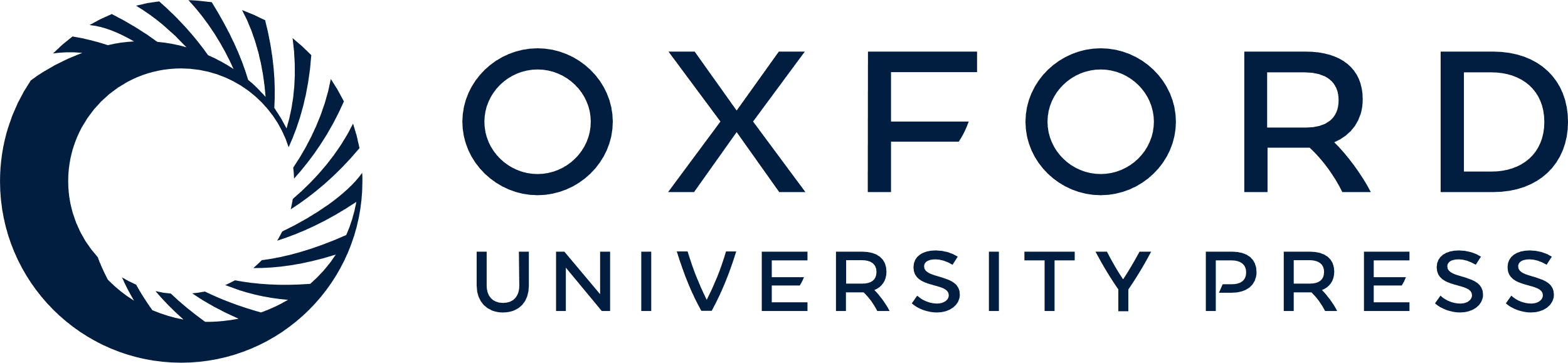 [Speaker Notes: Figure 6. Spatial localization of functional recovery. (A) Visual field maps illustrating the location and size of visual stimuli presented at the retrained locations (R) and at adjacent, mostly iso-eccentric sites within the impaired and intact hemifields. Regions of the affected hemifields where thresholds were at normal levels during the initial post-lesion mapping (see Fig. 3 for locations) were not included in this analysis. Different performance levels are indicated using the same grayscale convention as in Figure 3. Open circles, normal thresholds; light gray circles, moderate deficit (thresholds > 150°); dark gray circles, severe deficit (thresholds < 150°). (B) Direction range thresholds measured at visual field locations shown in A, plotted as a function of linear distance from the retrained site (R) for each cat. Black symbols denote thresholds obtained in the impaired hemifields that represent significant improvements (P < 0.05, Student’s t-test) over thresholds measured at the same locations soon after the lesion. Open symbols represent no improvement relative to original post-lesion measurements and gray symbols are used for cat A to indicate that the significance levels are unknown at those locations since no immediate post-lesion mapping was carried out in this animal following its lesion. Since performance in the intact hemifields did not vary significantly at the different test locations, these data were averaged for each cat (gray lines). The range of values obtained at these control locations is indicated by the extent of gray shading around each gray line.


Unless provided in the caption above, the following copyright applies to the content of this slide:]